Skultorps IF
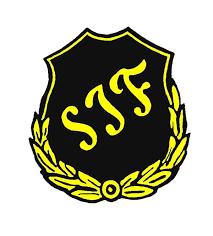 Fotbollsskolan
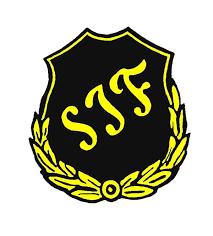 VÄLKOMNA!
https://www.laget.se/SkultorpsIF/Contact
https://www.laget.se/SkultorpsIF/Document
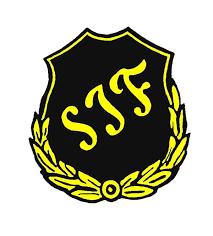 Styrdokument SIF
Vision, Verksamhetsidé, Värdegrund. 
Skultorps IF, ska driva fotboll och futsal-verksamhet med fokus på trygghet, delaktighet och utveckling, som skapar engagemang och glädje för så många som möjligt, så länge som möjligt

Visionen hittar ni på hemsidan under mer/dokument/styrdokument. 
Gula tråden hittar ni under mer/dokument på hemsidan.
Så spelar vi 3 mot 3 i länken nedan + er egen sida.
https://vastergotland.svenskfotboll.se/tavling/barn-och-ungdom/spelform-3v3/
https://www.laget.se/SkultorpsIF/Document
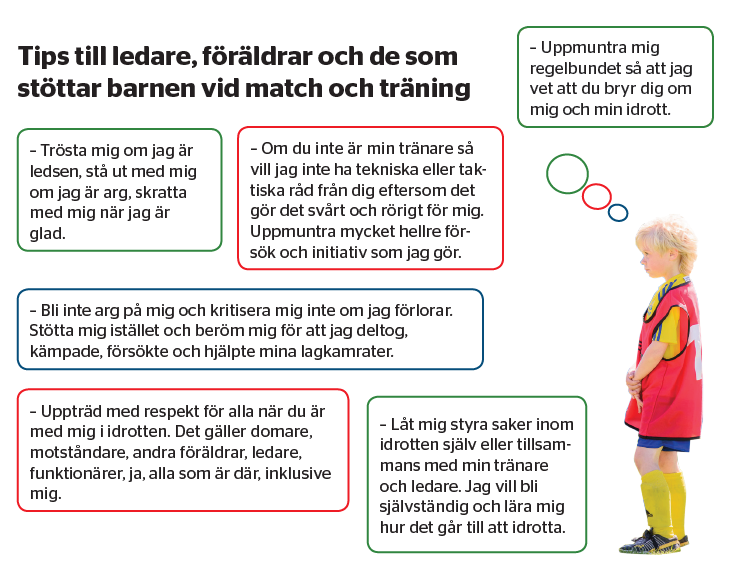 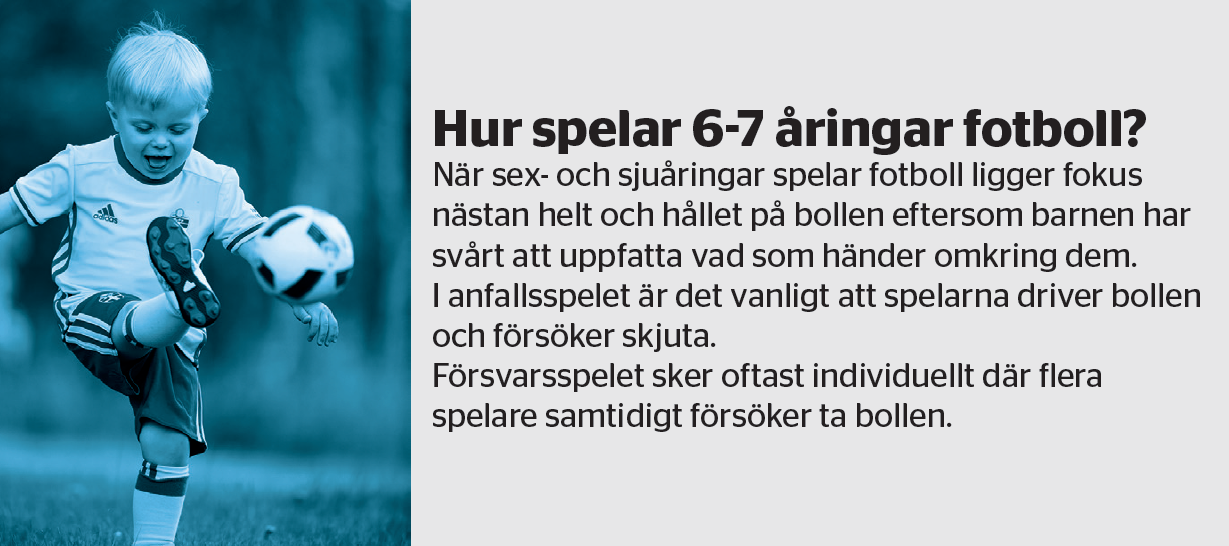 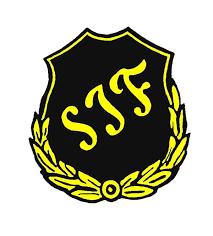 UTDRAG FRÅN BELASTNINGSREGISTRET:
https://polisen.se/tjanster-tillstand/belastningsregistret/ovrigt-arbete-och-kontakt-med-barn/

Visa Annelie på kansliet.
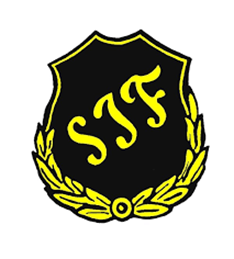 POOLSPEL:- Bosseplanerna  5 + 6 bokas genom att ni mailar till ansvarig för planbokningen anders.hammarstrand@gmail.com . Ni väntar på svar om okej och lägger sedan in bokningen i er egen kalender på Laget.se. - Bokning av omklädningsrum- maila kansliet@skultopsif.se- Matchtröjor finns att låna i materialboden genom att ni bokar i listan i pärmen som ligger på de två väskorna.
- Domare fixas genom att ni pratar med tränare som tillhandahåller ungdomsdomare. För säsongen 2022 F09 och P09. Hör av er till ledare och bestäm för varje tillfälle. - Kiosk. Det finns även möjlighet att ha en ”egen” kiosk med försäljning av eget fika (vid Bosseplanerna och inte sådant som ”vanliga” kiosken erbjuder)
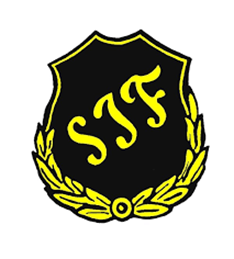 Träningarna 
Lek och glädjeRutinerSmågrupperKorta samlingar”Samma”uppläggramsor/sånger/dansMycket boll - lite kö!
onsdagar 17:30-18:30 fram till midsommar
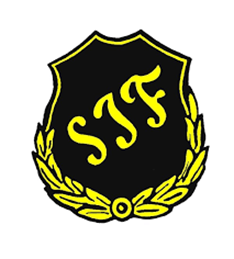 file:///C:/Users/sof410/Downloads/Krisplan-2021.pdf
Krisplan. På hemsidan!
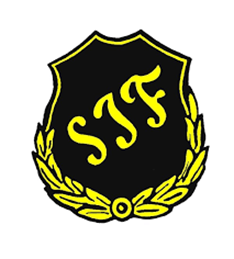 Bra att veta….MÖJLIGHET TILL UTBILDNING: Det finns möjlighet att få utbildning i sin roll som ledare via Svenska fotbollförbundets tränarutbildning C och målvaktsutbildning C. Kontakta Sanna vid intresse. sanna.johansson.64@gmail.com
Föreningen önskar att minst en ledare i varje lag har genomfört denna utbildning.BOKNING AV SAMLINGSLOKALEN: Finns ännu så länge en papperskalender vid dörren till samlingslokalen. FÖRENINGSKLÄDER: Några gånger under säsongen finns möjlighet att köpa föreningskläder, då via våra klädprovar/köparkvällar uppe på Orkanvallen. Var tredje år får ledare köpa träningsoverall för halva priset!
Forts…MEDLEMSAVGIFT: Se hemsidan, under dokument650 kr för ett barn. 1800 för hel familj. Ledare 400 kr.LOK- STÖD (nästa år)Lokal aktivitetsstöd. Från och med det år barnen fyller 7 år ska ledare registrera all träning via Lok-stöd. Detta görs smidigt på laget.se , via telefonen. Vi visar när det blir aktuellt. Sedan ska det halvårsvis redovisas genom att man skriver ut sin lista, skriver på och lämnar till kansliet. IDROTTSRABATTEN (nästa år) Första året åläggs inte laget att sälja några Idrottsrabatten. Från 7 år ska varje spelare sälja 7 st på våren (ingen på hösten) INFOBREV TILL FÖRÄLDRAR (läggs på er sida)
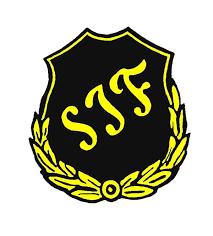 SIF organisation
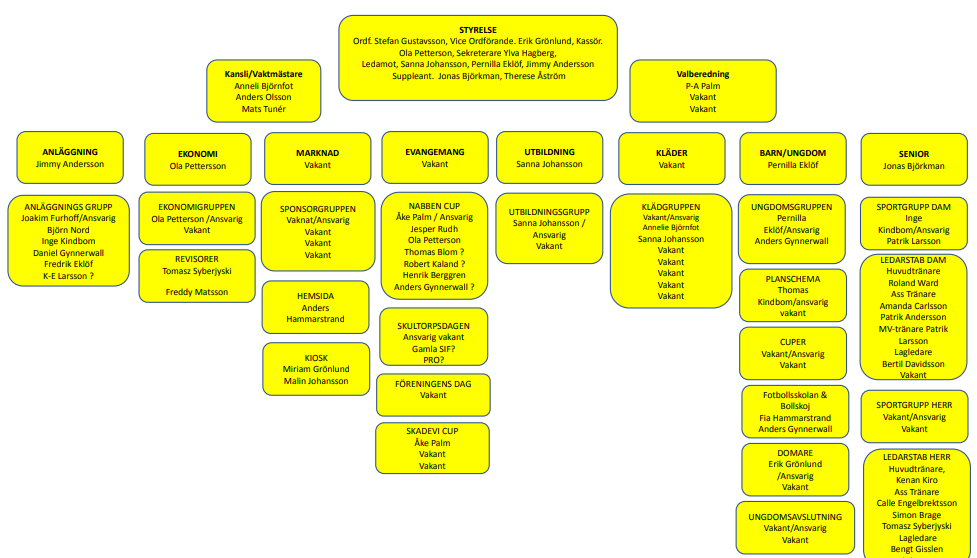 https://www.laget.se/SkultorpsIF/Document